1
Q
Pediatric Corneal Epithelial Trauma
Corneal abrasion
Don’t bother with patching
common therapeutic
maneuver
2
A
Pediatric Corneal Epithelial Trauma
Corneal abrasion
Don’t bother with patching
3
Q
Pediatric Corneal Epithelial Trauma
Corneal abrasion
Don’t bother with patching
Do use cycloplegics and ointment
med
med
4
A
Pediatric Corneal Epithelial Trauma
Corneal abrasion
Don’t bother with patching
Do use cycloplegics and ointment
5
Q
Pediatric Corneal Epithelial Trauma
Corneal abrasion
Don’t bother with patching
Do use cycloplegics and ointment
Corneal cigarette burns
#1 cause of ocular surface thermal injury in childhood
6
A
Pediatric Corneal Epithelial Trauma
Corneal abrasion
Don’t bother with patching
Do use cycloplegics and ointment
Corneal cigarette burns
#1 cause of ocular surface thermal injury in childhood
7
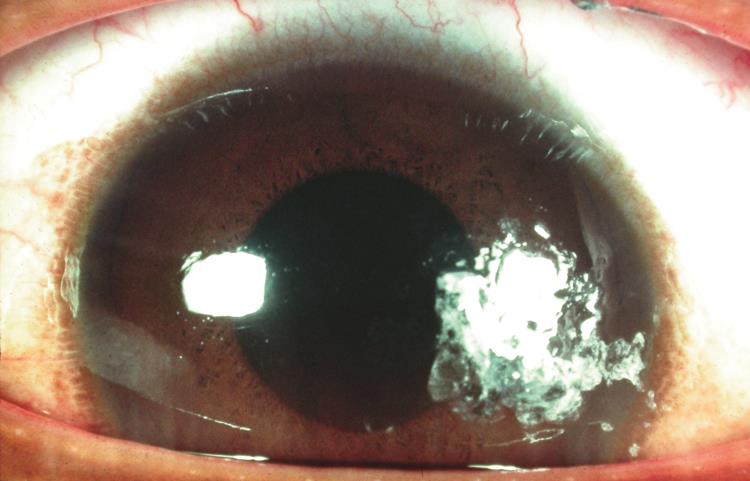 Corneal cig burn
8
Q
Pediatric Corneal Epithelial Trauma
Corneal abrasion
Don’t bother with patching
Do use cycloplegics and ointment
Corneal cigarette burns
#1 cause of ocular surface thermal injury in childhood
Usually not manifestation of abuse
is/isn’t a
9
A
Pediatric Corneal Epithelial Trauma
Corneal abrasion
Don’t bother with patching
Do use cycloplegics and ointment
Corneal cigarette burns
#1 cause of ocular surface thermal injury in childhood
Usually not manifestation of abuse
10
Q
Pediatric Corneal Epithelial Trauma
Corneal abrasion
Don’t bother with patching
Do use cycloplegics and ointment
Corneal cigarette burns
#1 cause of ocular surface thermal injury in childhood
Usually not manifestation of abuse
?
If not intentional, how is it that corneal cig burns can be common in childhood?
11
A
Pediatric Corneal Epithelial Trauma
Corneal abrasion
Don’t bother with patching
Do use cycloplegics and ointment
Corneal cigarette burns
#1 cause of ocular surface thermal injury in childhood
Usually not manifestation of abuse
Toddler is perfect height to run into a cigarette
If not intentional, how is it that corneal cig burns can be common in childhood?
12
Q
Pediatric Corneal Epithelial Trauma
Corneal abrasion
Don’t bother with patching
Do use cycloplegics and ointment
Corneal cigarette burns
#1 cause of ocular surface thermal injury in childhood
Usually not manifestation of abuse
Toddler is perfect height to run into a cigarette
Treat like mechanical abrasion
common eye injury
13
A
Pediatric Corneal Epithelial Trauma
Corneal abrasion
Don’t bother with patching
Do use cycloplegics and ointment
Corneal cigarette burns
#1 cause of ocular surface thermal injury in childhood
Usually not manifestation of abuse
Toddler is perfect height to run into a cigarette
Treat like mechanical abrasion
14
Q
Pediatric Corneal Epithelial Trauma
Corneal abrasion
Don’t bother with patching
Do use cycloplegics and ointment
Corneal cigarette burns
#1 cause of ocular surface thermal injury in childhood
Usually not manifestation of abuse
Toddler is perfect height to run into a cigarette
Treat like mechanical abrasion
Typically heals rapidly and w/o scarring
fast vs slow
with vs
without
15
A
Pediatric Corneal Epithelial Trauma
Corneal abrasion
Don’t bother with patching
Do use cycloplegics and ointment
Corneal cigarette burns
#1 cause of ocular surface thermal injury in childhood
Usually not manifestation of abuse
Toddler is perfect height to run into a cigarette
Treat like mechanical abrasion
Typically heals rapidly and w/o scarring